Data Sharing: Federal TA Efforts, What We Know & What We Need to Know
Improving Data Improving Outcomes Meeting
September 2013
Washington, DC
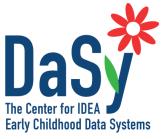 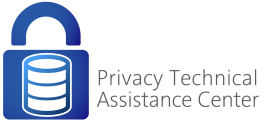 1
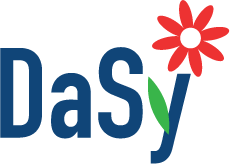 Presenters
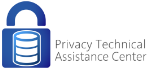 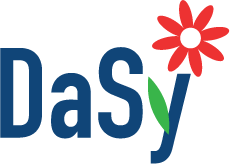 Purposes and Agenda
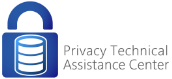 Overview of TA Investments
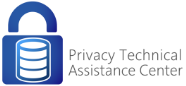 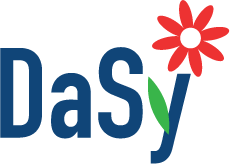 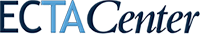 DaSy Confidentiality Workgroup
DaSy Confidentiality Workgroup - Purpose
Develop resources to assist State Part C and 619 coordinators/programs to address data confidentiality, data sharing, and data privacy questions and issues as they build and use early childhood data systems.
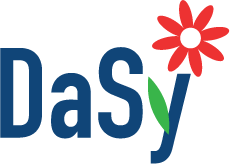 Privacy Considerations
Overview – PTAC Coordination @ ED
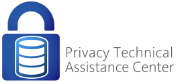 Web Resources
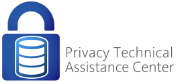 How are PTAC guidance documents/advice vetted at U.S. ED?
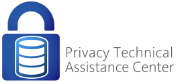 ED/PTAC Resources Available
Case Studies
H.S. Feedback Report
Head Start Program
FPCO Enforcement of FERPA
PTAC Technical Assistance
Data Sharing
Data Sharing Agreement Checklist
Guidance for Reasonable Methods
Data Security
Data Security Checklist 
Data Governance Checklist
Cloud Computing
Identity Authentication Best Practices 
Data Breach Response Checklist
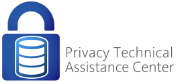 Additional ED/PTAC Resources:
Disclosure Avoidance FAQs 
Identification of Data Types & Uses
De-identified Data Case Study
FERPA 101 professional training video
FERPA 201 (Data Sharing) professional training video
FERPA 301 (Postsecondary) professional training video
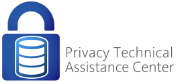 PTAC in 2013Upcoming Publications & Videos
Publications
Reverse transfer (FAQ)
Data sharing with Labor agencies (case study)
Data destruction & recordkeeping (issue brief)
Contracting for IT Services in Education
FERPA Exceptions (FAQ)
FERPA Exceptions (flowchart by data type)
Video Trainings 
FERPA for parents & eligible students
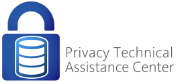 Overview of the DaSy Center
DaSy’s  Role as it Relates to Data Privacy,  Data Confidentiality, and Data Sharing
Where DaSy fits
More powerful and higher quality data about programs, personnel, services, and children and families
Improve the quality of Part C and Part B Preschool services and supports
Policy makers, state agency staff, local program staff, and others use data to improve programs
Improve outcomes for children and families
Improved capacity in states to meet IDEA reporting requirements and ask and answer policy and programmatic questions
Better data systems 
as a tool 
to improved programs
15
Who are we?
DaSy Confidentiality Workgroup Goals
DaSy Confidentiality Workgroup-Activities
Recent  and Upcoming Joint DaSy/PTAC Resources
Other DaSy Conference Data Sharing Session
TITLE: 	             What do IDEA and FERPA Tell Us 					About Early Childhood Data 							Sharing?
	     When:     		Monday 9/16 10:45 - noon
   Speakers: 	Frank Miller/Dale King, FPCO
					Baron Rodriguez, PTAC/DaSy
					Jessica Spataro, OSERS
					Jennifer Tschantz, DaSy
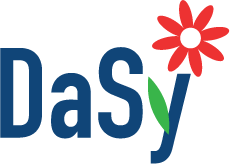 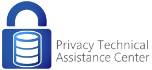 Thoughts for Discussion
Contact Information
Privacy Technical Assistance Center
	
Telephone:	(855) 249-3072
Email:	privacyTA@ed.gov
FAX:	(855) 249-3073
Website:  http://ptac.ed.gov
DaSy Assistance
	
Telephone:	(650) 859-3881
Email: 	dasycenter@sri.com 

Website: http://dasycenter.org
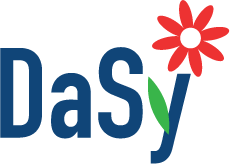 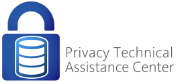